Cas clinique
Madame C., 73 ans 
Diabétique de type 2 depuis 2001 insulino-requérant
Hospitalisée pour fracture ouverte de la cheville à St Camille le 25/01/2017
Chronologie
25/01/17
Fracture ouverte de la cheville + plaie suppurative
22/01/17
Chute
26/01/17
Bloc 
(Augmentin®)
Chronologie
25/01/17
Fracture ouverte de la cheville + plaie suppurative
31/01/17
Ostéite pluri bactérienne
Reprise au bloc pour lavage
(Tazocilline®/Oflocet®)
22/01/17
Chute
26/01/17
Bloc 
(Augmentin®)
Chronologie
25/01/17
Fracture ouverte de la cheville + plaie suppurative
31/01/17
Ostéite pluri bactérienne
Reprise au bloc pour lavage
(Tazocilline®/Oflocet®)
22/01/17
Chute
16/02/17
Urines à C glabrata
26/01/17
Bloc 
(Augmentin®)
Chronologie
28/02/17
Passage en réanimation 
 fièvre + détresse respiratoire + OAP
 + IRA obstructive sur globe
HC du jour à C glabrata
Urines à C glabrata
25/01/17
Fracture ouverte de la cheville + plaie suppurative
31/01/17
Ostéite pluri bactérienne
Reprise au bloc pour lavage
(Tazocilline®/Oflocet®)
22/01/17
Chute
Disparition de la symptomatologie après sondage 
Pas de notion de traitement antifongique
16/02/17
Urines à C glabrata
26/01/17
Bloc 
(Augmentin®)
Facteurs de risque ?
28/02/17
Passage en réanimation 
 fièvre + détresse respiratoire + OAP
 + IRA obstructive sur globe
HC du jour à C glabrata
Urines à C glabrata
25/01/17
Fracture ouverte de la cheville + plaie suppurative
31/01/17
Ostéite pluri bactérienne
Reprise au bloc pour lavage
(Tazocilline®/Oflocet®)
22/01/17
Chute
Disparition de la symptomatologie après sondage 
Pas de notion de traitement antifongique
16/02/17
Urines à C glabrata
26/01/17
Bloc 
(Augmentin®)
Facteurs de risque ?
28/02/17
Passage en réanimation 
 fièvre + détresse respiratoire + OAP
 + IRA obstructive sur globe
HC du jour à C glabrata
Urines à C glabrata
25/01/17
Fracture ouverte de la cheville + plaie suppurative
31/01/17
Ostéite pluri bactérienne
Reprise au bloc pour lavage
(Tazocilline®/Oflocet®)
22/01/17
Chute
Disparition de la symptomatologie après sondage 
Pas de notion de traitement antifongique
16/02/17
Urines à C glabrata
26/01/17
Bloc 
(Augmentin®)
Diabétique de type 2 insulino requérant 
Pose de cathéter probable lors du bloc
Facteurs de risque d’une candidémie
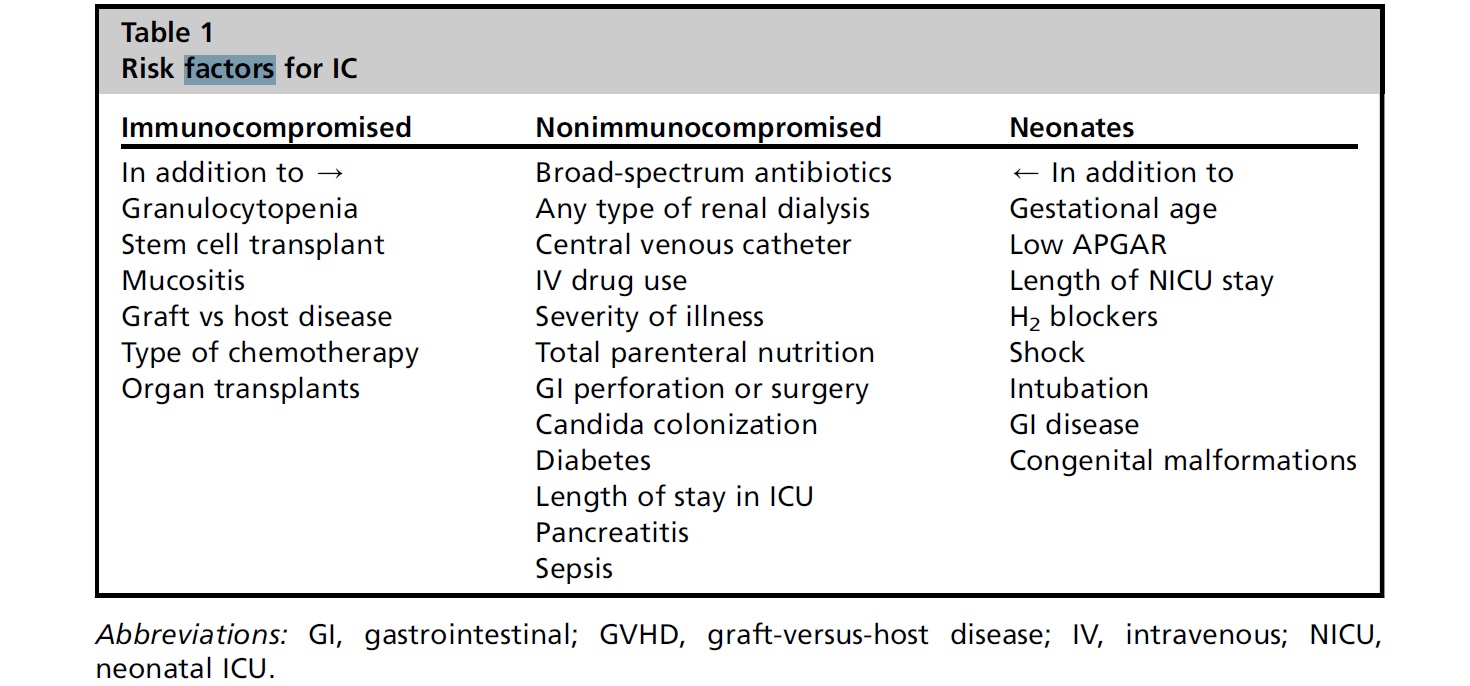 Mc Carty et al. Infect Dis Clin North Am. 2016
Prise en charge
28/02/17
Passage en réanimation 
 fièvre + détresse respiratoire + OAP
 + IRA obstructive sur globe
HC du jour à C glabrata
Urines à C glabrata
25/01/17
Fracture ouverte de la cheville + plaie suppurative
31/01/17
Ostéite pluri bactérienne
Reprise au bloc pour lavage
(Tazocilline®/Oflocet®)
22/01/17
Chute
Disparition de la symptomatologie après sondage 
Pas de notion de traitement antifongique
16/02/17
Urines à C glabrata
26/01/17
Bloc 
(Augmentin®)
Est elle correcte ?
Candidémie
Une seule hémoculture suffit à poser le diagnostic de candidémie !
4 ème cause d’infection systémique nosocomiale aux Etats unis
 Mc Carty et al. Infect Dis Clin North Am. 2016

Représente 5-10% des infections nosocomiales
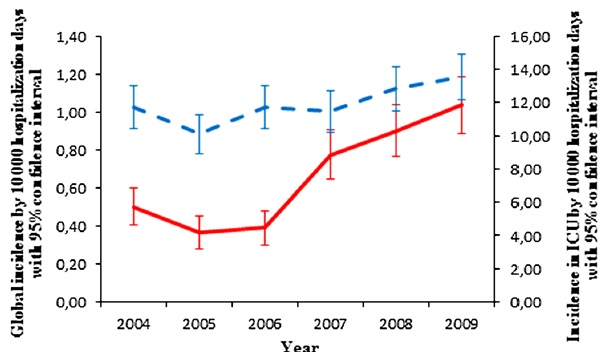 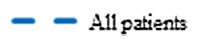 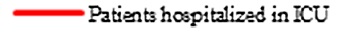 Lortholary et al. Intensive Care Med. 2014
Candidémie
Toujours 40-60% de mortalité
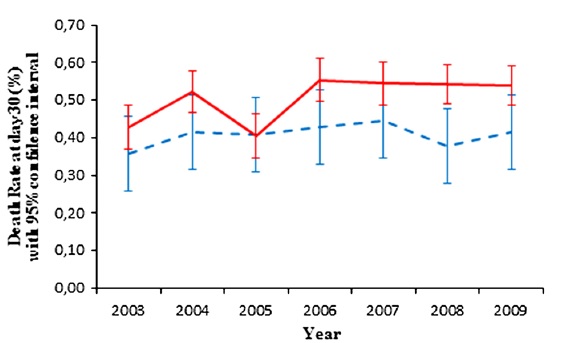 Lortholary et al. Intensive Care Med. 2014
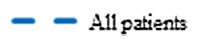 Hémocultures positives que dans 50% des cas !!!
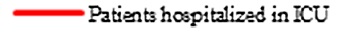 Candidémie épidémiologie
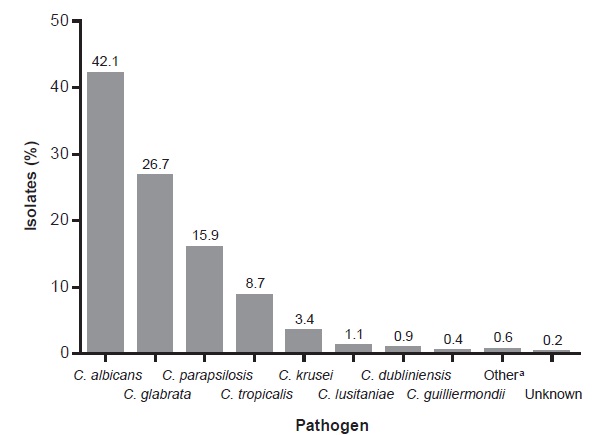 Pfaller et al. Diagn Microbiol Infect Dis. 2012
Candidémie épidémiologie
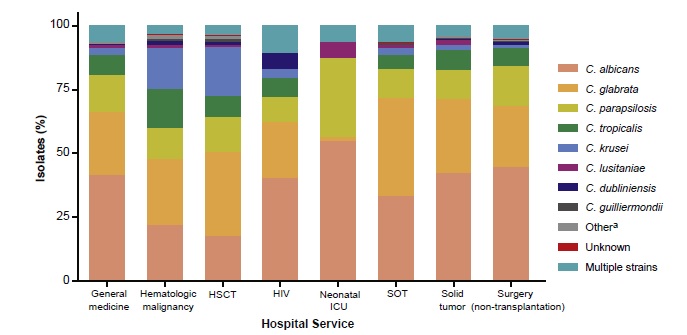 Pfaller et al. Diagn Microbiol Infect Dis. 2012
Candidémie épidémiologie
Facteurs de risques et antifongiques en faveur d’une candidémie à Candida non albicans
Adapté Lortholary et al. Intensive Care Med. 2014
Prise en charge
Isolement de la levure (hémoculture)
Patient neutropénique
Patient non neutropénique
1- échinocandines 

2- fluconazole VO ou IV si patient non grave et sans une exposition récente aux azolés
1- échinocandines ou Ambisome®

2- fluconazole IV si patient non grave et sans une exposition récente aux azolés
Pappas et al. IDSA guidelines. 2016
Prise en charge
Identification de la levure et antifongigramme
Souche S au fluconazole
Souche R au fluconazole ou C.krusei
Rétrocède au fluconazole
Reste aux échinocandines
Arrêt du traitement
	 2 semaines après la négativation des hémocultures si aucune 	métastases fongiques n’est mise en évidence.

Examens complémentaires :
- Fond d’œil 
- ETO
Pappas et al. IDSA guidelines. 2016
Complications
Chez l’immunodéprimé 

   Candidose disséminée aigue 
Atteinte cutanée à type de rash papuleux et hémorragique (++ C tropicalis). 
Atteinte profonde avec des métastases fongiques.



Candidose hépatosplénique (en sortie d’aplasie)
Syndrome inflammatoire (fièvre, hépato-splénomégalie) due à la réponse immunitaire du patient face à une métastase fongique. 
Destruction du tissu impliqué (++ foie/rate aussi reins et poumons).
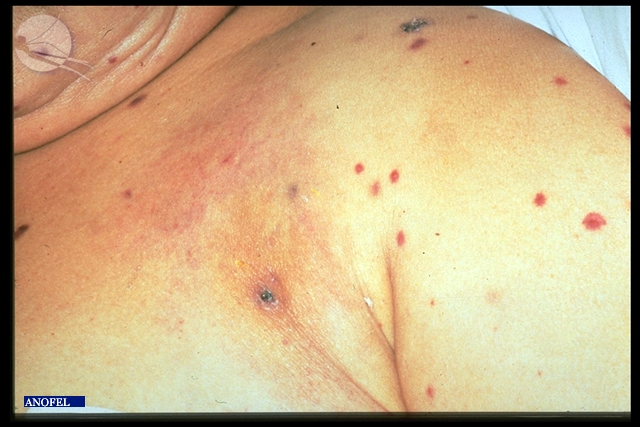 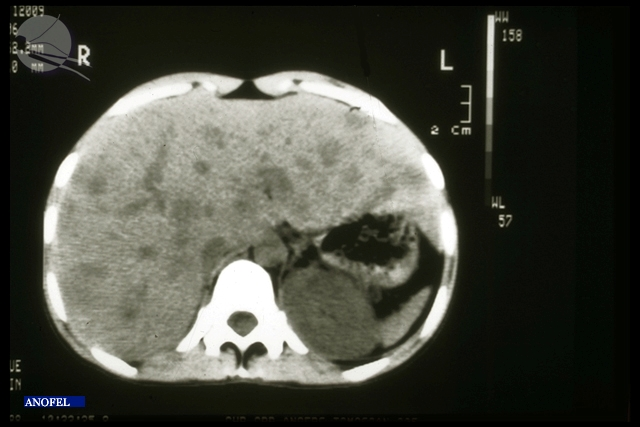 Mc Carty et al. Infect Dis Clin North Am. 2016
Complications
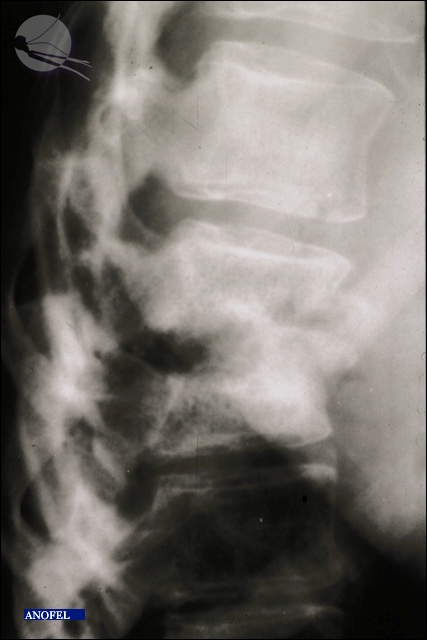 Chez l’immunocompétent

   Endocardites 
Même clinique qu’une endocardite bactérienne 
(++ C albicans et C parapsilosis) 
59 % de mortalité et 50% des cas sont associés à une prothèse valvulaire

Ostéomyélite et arthrite 
Souvent au niveau vertébral
Clinique : fièvre, amaigrissement, douleurs lombaires

Choriorétinite 
avec +- une atteinte de l’humeur vitrée (20% des complications d’une candidémie)

Autre
Atteinte SNC, abcès rénaux et viscéraux, rarement des pneumonies
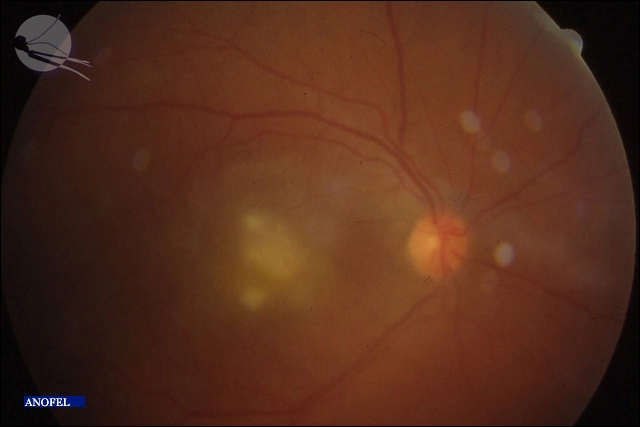 Mc Carty et al. Infect Dis Clin North Am. 2016
Chronologie
28/02/17
HC à C glabrata
Urines à C glabrata
11/04/17
AVC ischémique sous anesthésie générale (greffe de peau)
Transfert à Mondor pour prise en charge neurologique
Chronologie
28/02/17
HC à C glabrata
Urines à C glabrata
11/04/17
AVC ischémique sous anesthésie générale (greffe de peau)
Transfert à Mondor pour prise en charge neurologique
22/04/17
Pic fébrile à 38.2°C
Hémoculture à SAMS en 15h
Hémoculture à C glabrata en 80h
Urines sonde à E cloacae, K pneumonia, C glabrata
Antifongigramme
Souche de l’hémoculture
CLSI
EUCAST
Chronologie
28/02/17
HC à C glabrata
Urines à C glabrata
11/04/17
AVC ischémique sous anesthésie générale (greffe de peau)
Transfert à Mondor pour prise en charge neurologique
24/04/17
Mise sous caspofungine
jusqu’au 9/05/17 (16j) 
Fond d’œil OK
ETO OK
22/04/17
Pic fébrile à 38.2°C
Hémoculture à SAMS en 15h
Hémoculture à C glabrata en 80h
Urines sonde à E cloacae, K pneumonia, C glabrata
Chronologie
28/02/17
HC à C glabrata
Urines à C glabrata
11/04/17
AVC ischémique sous anesthésie générale (greffe de peau)
Transfert à Mondor pour prise en charge neurologique
24/04/17
Mise sous caspofungine
jusqu’au 9/05/17 (16j) 
Fond d’œil OK
ETO OK
22/04/17
Pic fébrile à 38.2°C
Hémoculture à SAMS en 15h
Hémoculture à C glabrata en 80h
Urines sonde à E cloacae, K pneumonia, C glabrata
Que pensez vous de la prise en charge ?
Chronologie
28/02/17
HC à C glabrata
Urines à C glabrata
11/04/17
AVC ischémique sous anesthésie générale (greffe de peau)
Transfert à Mondor pour prise en charge neurologique
24/04/17
Mise sous caspofungine
jusqu’au 9/05/17 (16j) Fond d’œil OK
ETO OK
22/04/17
Pic fébrile à 38.2°C
Hémoculture à SAMS en 15h
Hémoculture à C glabrata en 80h
Urines sonde à E cloacae, K pneumonia, C glabrata
09/05/17
Urines sur sonde à C glabrata
Qu’en pensez vous ?
Prise en charge
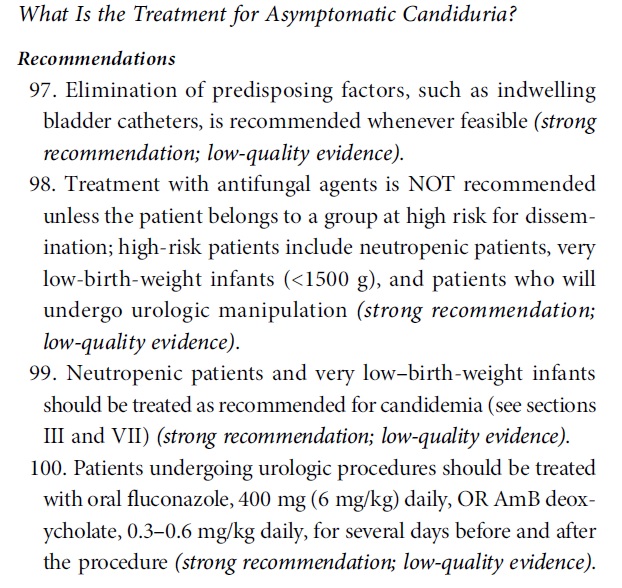 Pappas et al. IDSA guidelines. 2016
Chronologie
28/02/17
HC à C glabrata
Urines à C glabrata
11/04/17
AVC ischémique sous anesthésie générale (greffe de peau)
Transfert à Mondor pour prise en charge neurologique
24/04/17
Mise sous caspofungine
jusqu’au 9/05/17 (16j) Fond d’œil OK
ETO OK
22/04/17
Pic fébrile à 38.2°C
Hémoculture à SAMS en 15h
Hémoculture à C glabrata en 80h
Urines sonde à E cloacae, K pneumonia, C glabrata
09/05/17
Urines sur sonde à C glabrata
fluconazole : 32 (I)
anidulafungine : 16 (R)
micafungine : 3 (R)
Qu’en pensez vous ?
Résistance aux échinocandines
En augmentation dans le monde depuis la mise sur le marché des échinocandines

Due à la mutation de deux gènes de la β1,3 D glucane synthase (FKS 1 et 2)

	Empêche la fixation des échinocandines sur FKSp mais diminution de la 	Vmax de l’enzyme
Garcia-Effron et al. Antimicrob. Agents Chemother. 2009
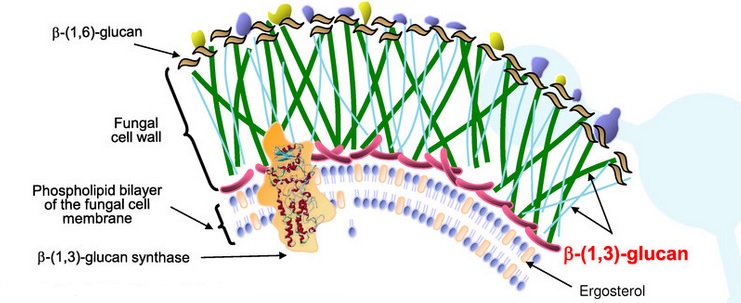 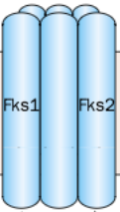 Adapté de Kartsonis et al. Drug Resistance Update. 2003
Mécanisme
Echinocandine
Stress cellulaire
Modification de la paroi fongique
Mise en jeu d’une signalisation intracellulaire
Synthèse de chitine
Réponse au stress
Réarrangements chromosomiques, 
défaut de réparation de l’ADN
Mutations FKS
Echappement
Adapté de Perlin et al. Ann. N. Y. Acad. Sci. 2015
Thèse exercice G.Pringent 2016
Mutations
L’augmentation des CMI dépend : 
	- du type de mutation 
	- du nombre de gènes et de hot spot mutés
Mutation décrite (a.a)
Polymorphisme expliquant une sensibilité diminuée
Adapté de Arendrup et al. Curr Opin Infect Dis. 2014
Thèse exercice G.Pringent 2016
Suite de la prise en charge
28/02/17
HC à C glabrata
Urines à C glabrata
11/04/17
AVC ischémique sous anesthésie générale (greffe de peau)
Transfert à Mondor pour prise en charge neurologique
24/04/17
Mise sous caspofungine
jusqu’au 9/05/17 (16j) Fond d’œil OK
ETO OK
22/04/17
Pic fébrile à 38.2°C
Hémoculture à SAMS en 15h
Hémoculture à C glabrata en 80h
Urines sonde à E cloacae, K pneumonia, C glabrata
09/05/17
Urines sur sonde à C glabrata
fluconazole : 32 (I)
anidulafungine : 16 (R)
micafungine : 3 (R)
Changement de la sonde 
Mise sous fluconazole (14j) et 5 FC (7j)
=> Élimination du C glabrata des urines
Facteurs de risque d’une candidémie
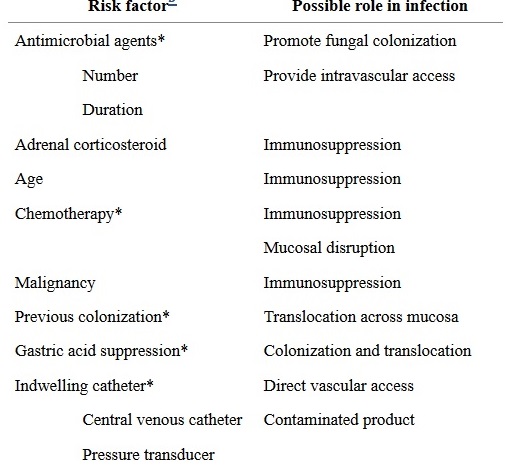 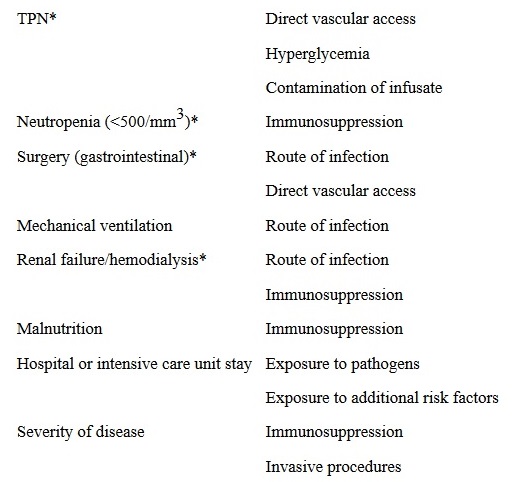 Pfaller et al, clin microbiol rev,  2007
Prise en charge
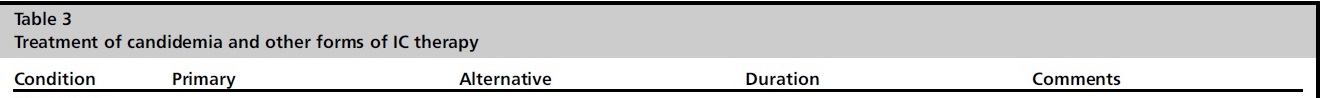 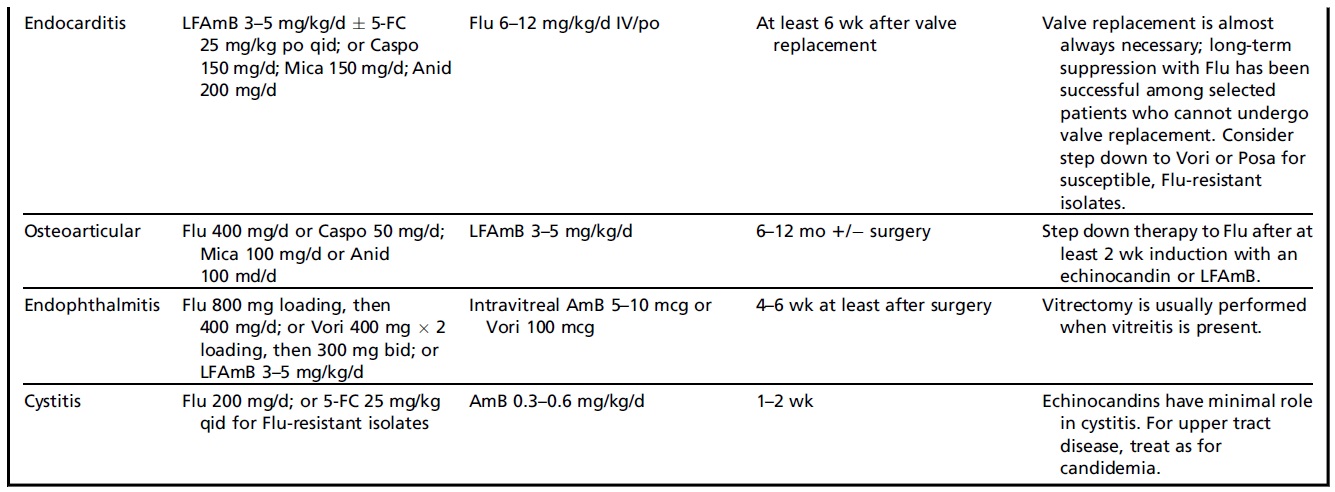 Mc Carty et al. Infect Dis Clin North Am. 2016